Test Designs
1)	(SRC X HRC) – Standard HRC test design.
2)	(RSRC X HRC) – Related sources per HRC.
3)	(CD-SRC X HRC) – Random sources with the “O Metric” calculated.
4)	(RSRC X HRC) – Reused footage from 2, but different HRC mapping.
5)	(CD-SRC X HRC) – Reused footage from 3 with same “O Metric” calculated, but with different HRC mapping.
6)	(CD-SRC X HRC) – Reused footage from 3, but used a random number generator for coding complexity calculation.
MOS per Test
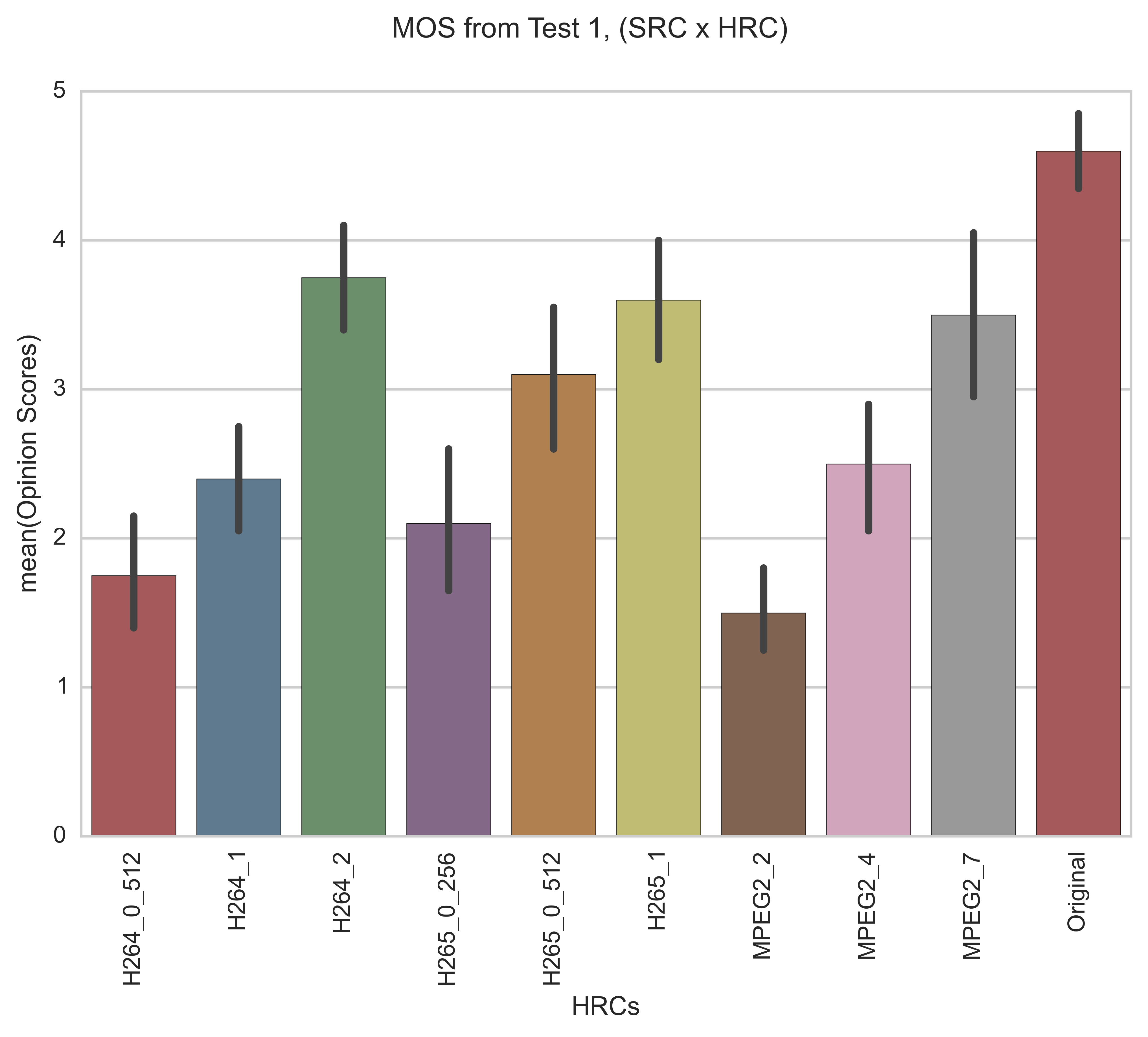 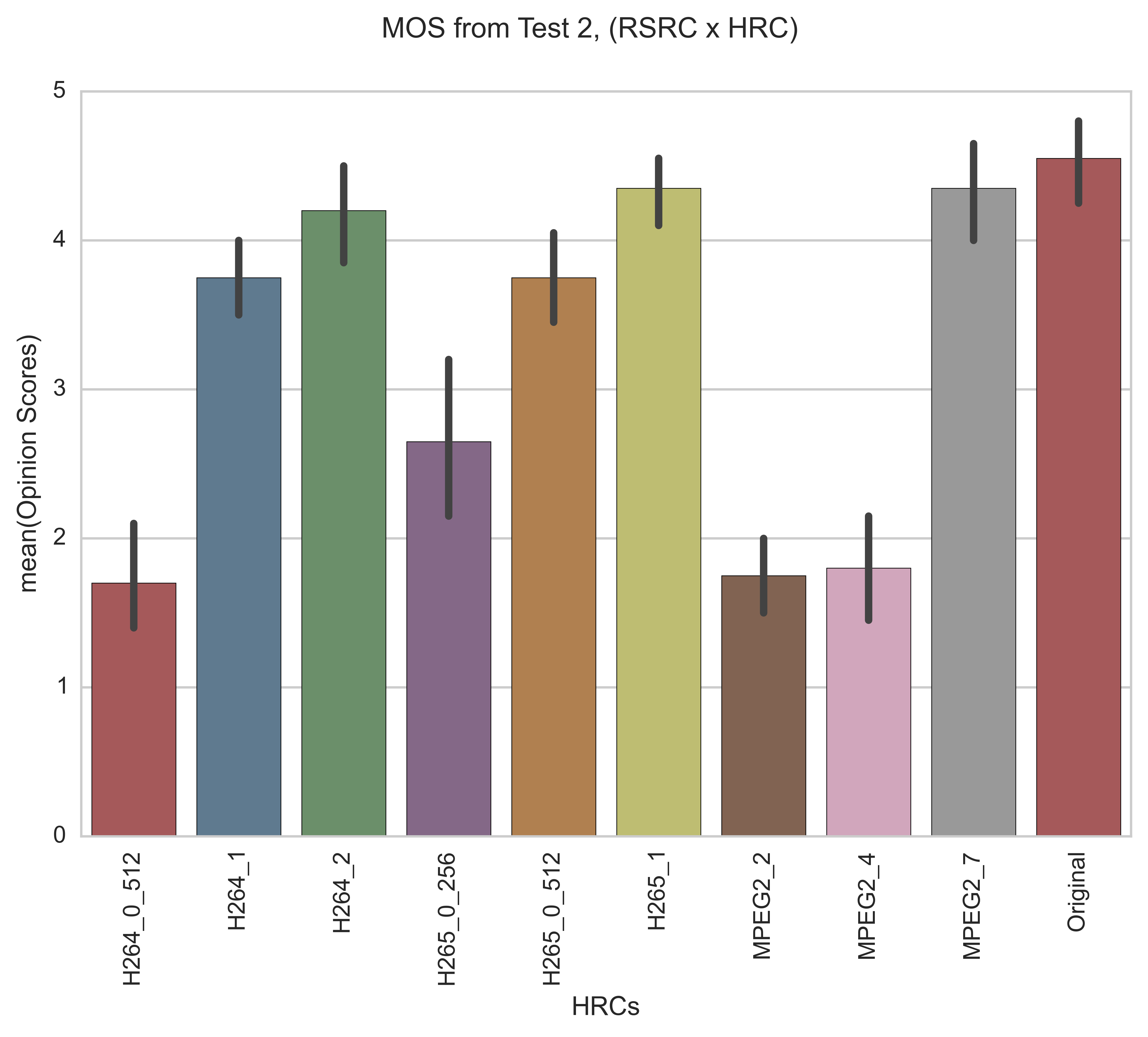 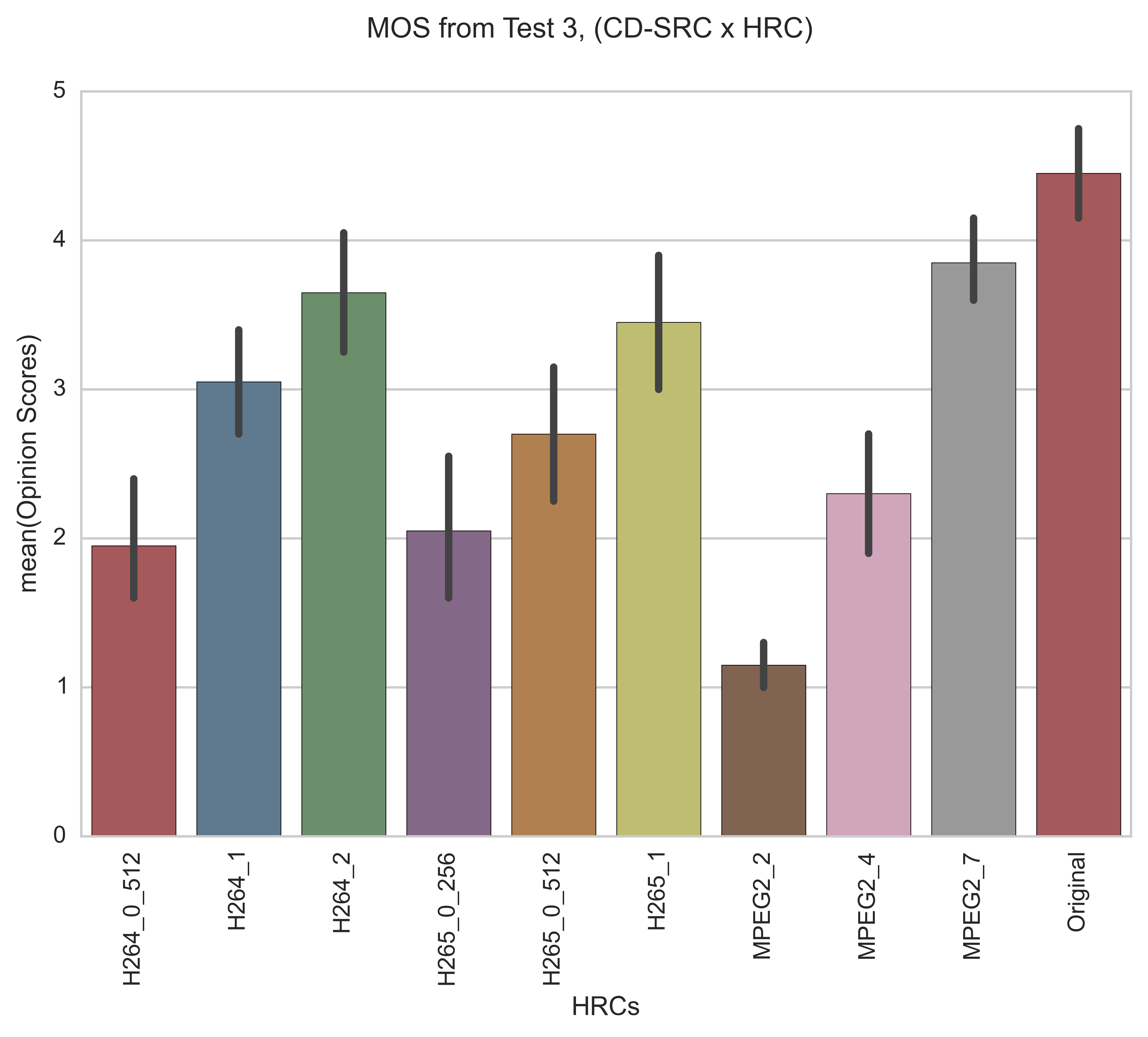 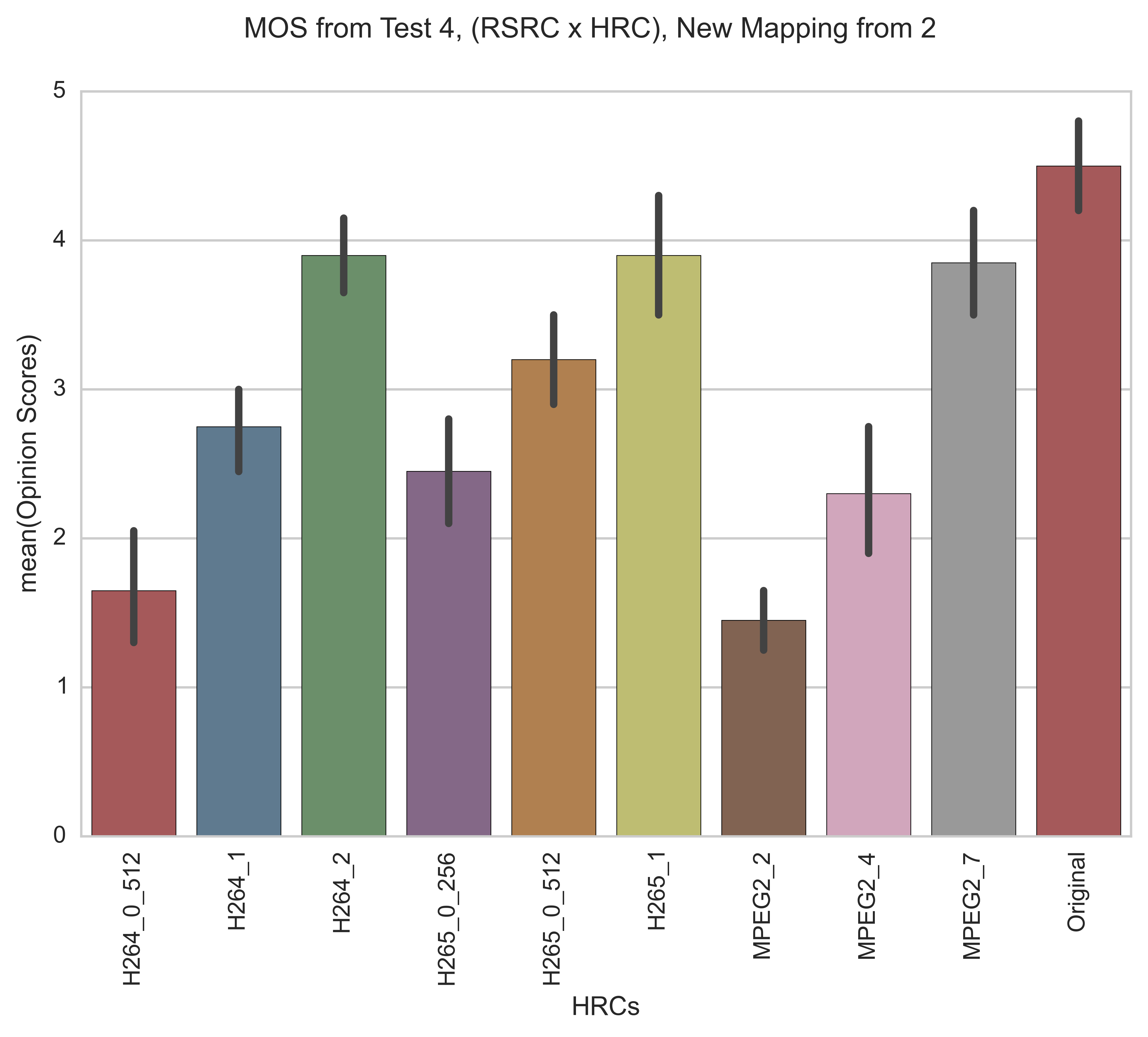 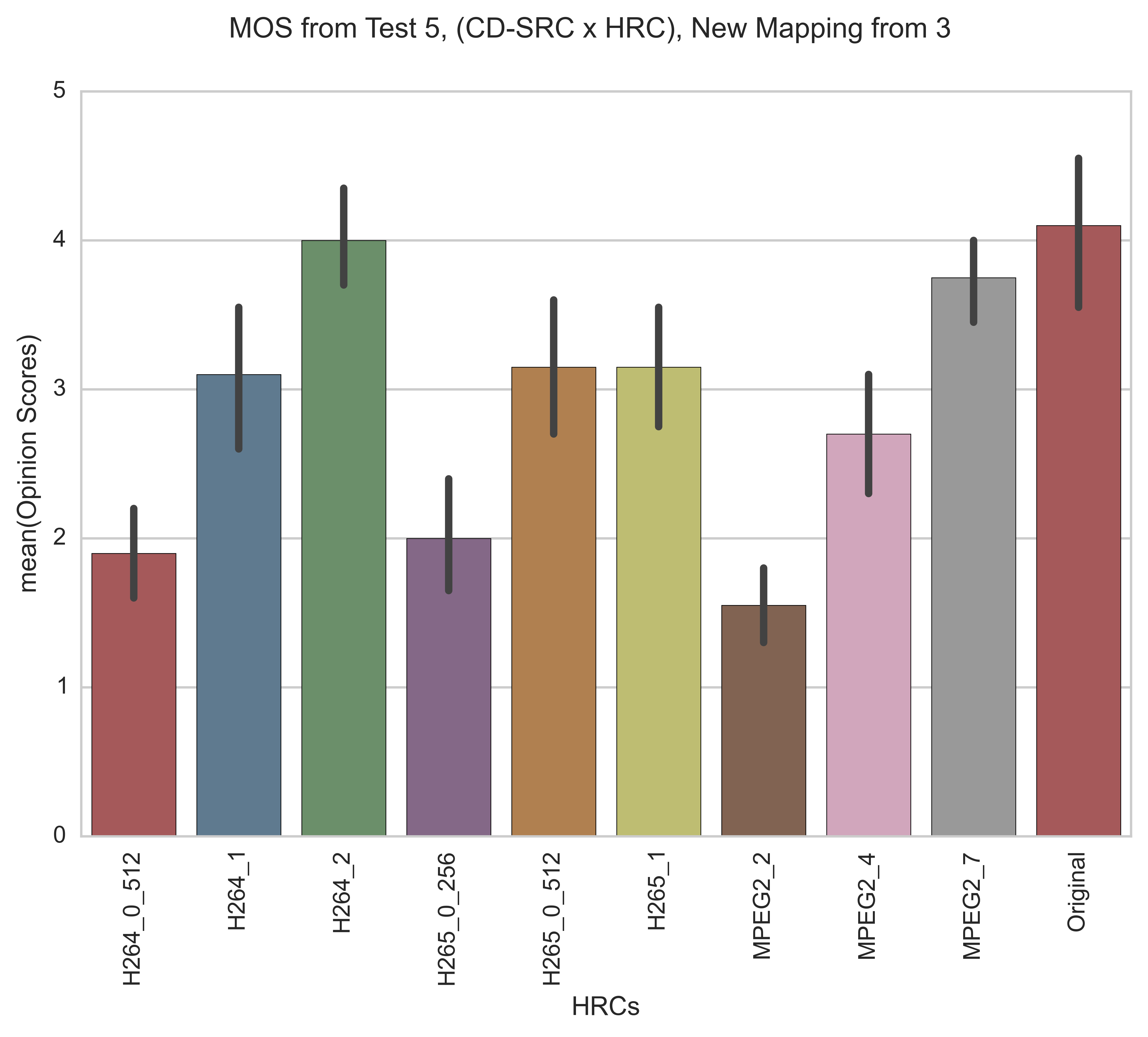 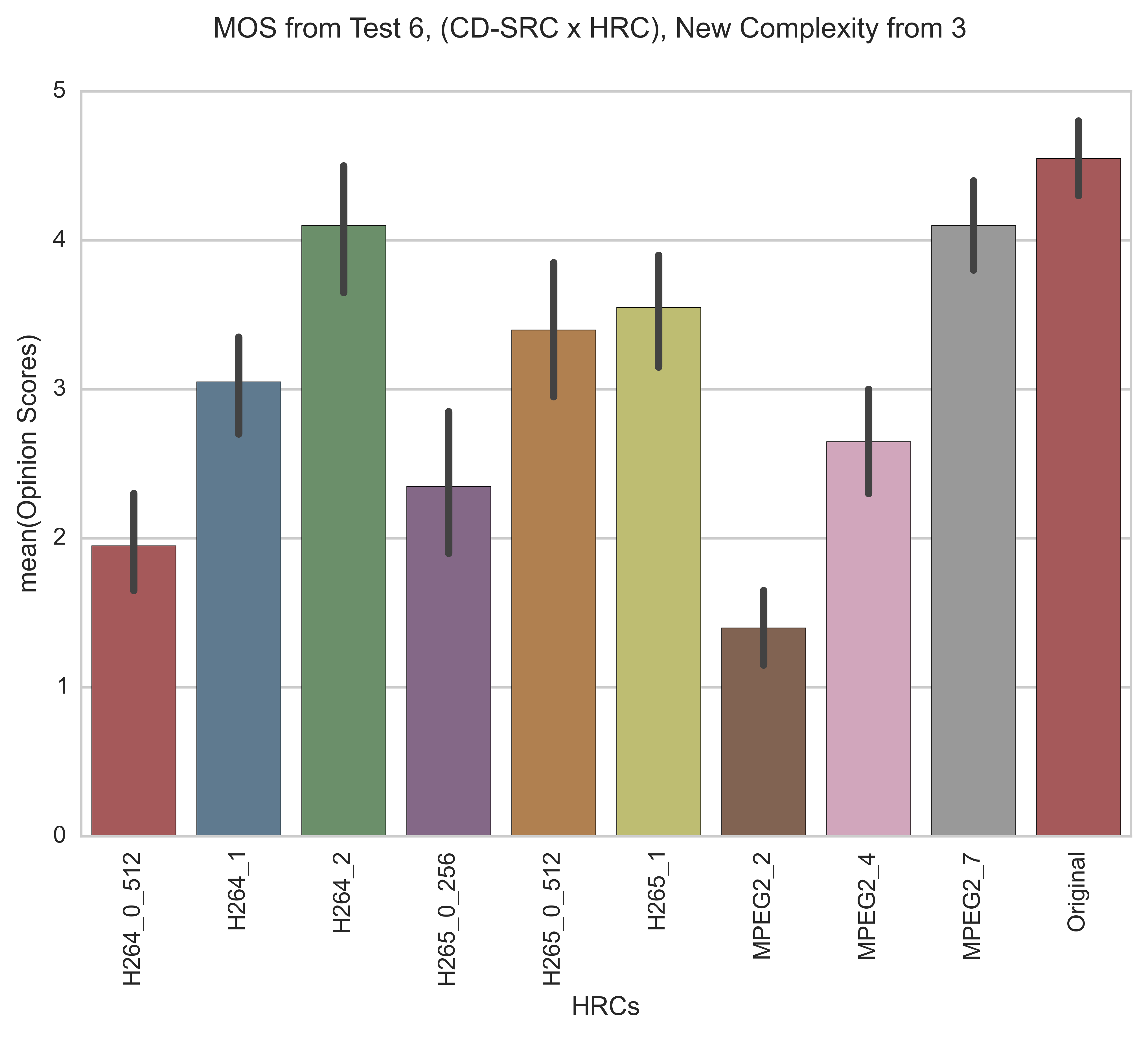 Test Comparisons
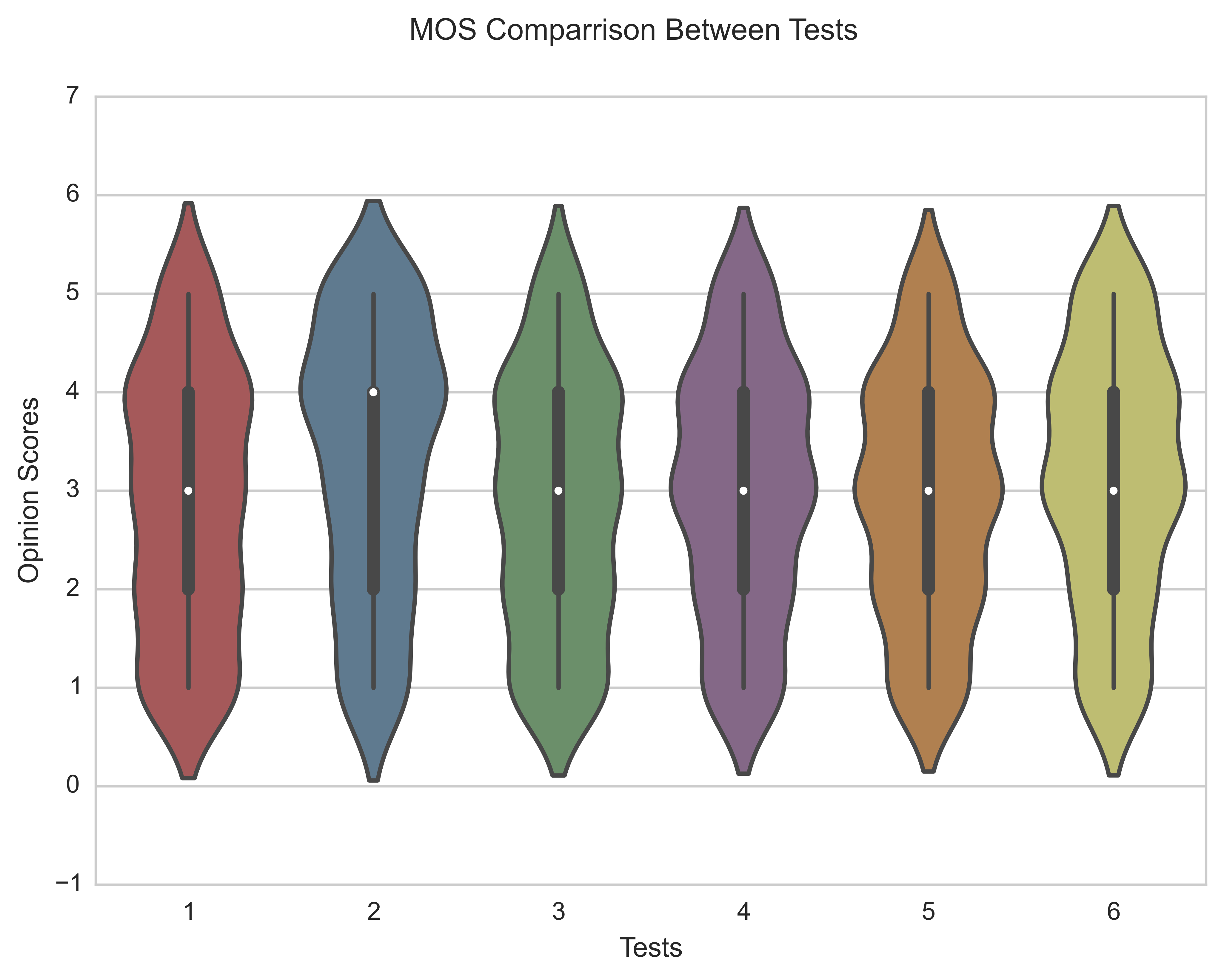 Test Comparisons
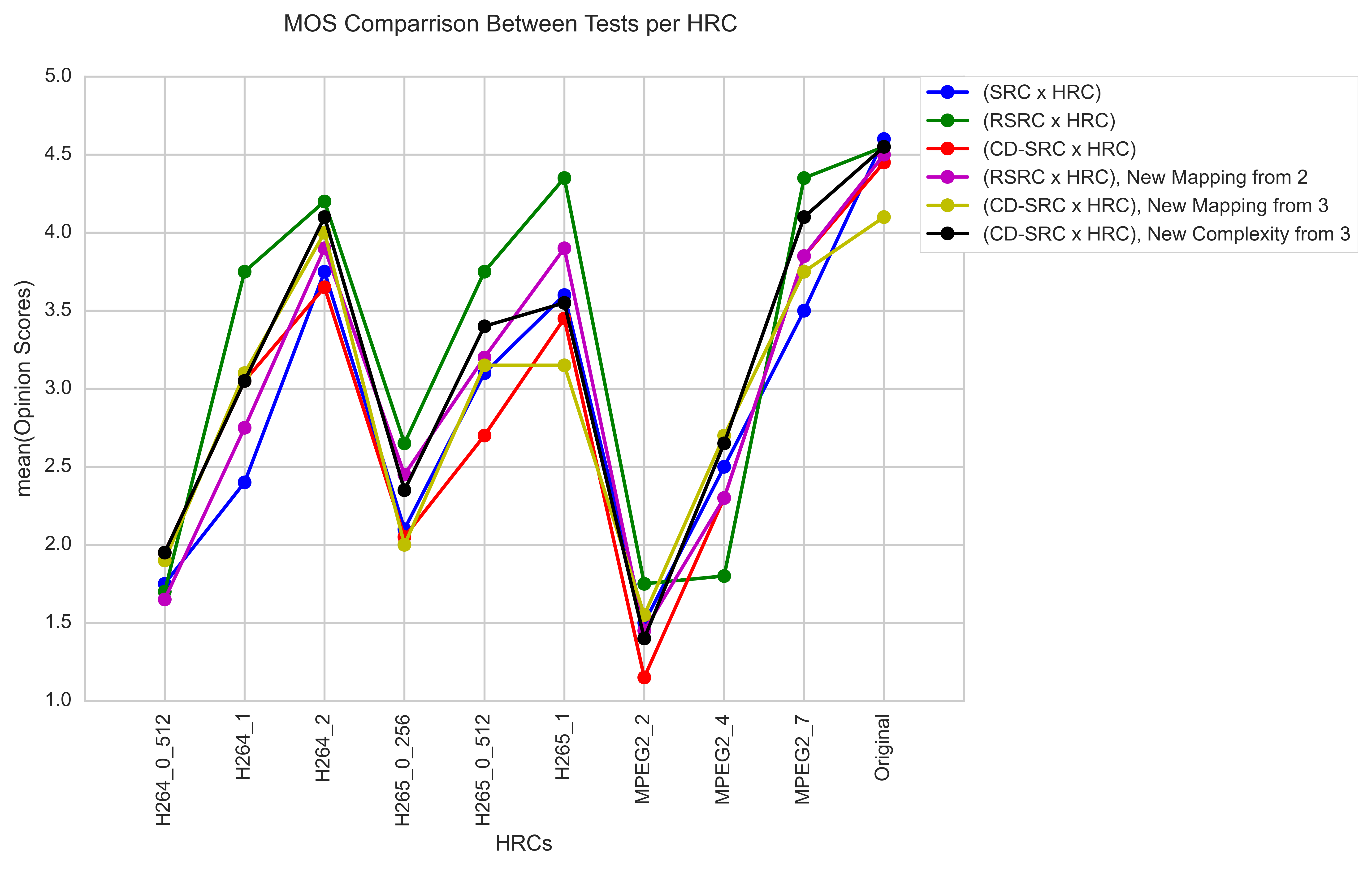